«Кто такие 
НАСЕКОМЫЕ?»
УМК «Школа России»
Окружающий мир
1 класс
Магасумова И.Р.,
 учитель начальных классов,
первая квалификационная категория
На прошлом уроке мы изучали…
Я знаю такие части растений…
Корень нужен растениям для…
На месте цветков появляются…
В плодах созревают …
Из семян вырастут…
Кого можно назвать ЖИВОТНЫМИ?
?
ЖИВОТНЫЕ
?
НАСЕКОМЫЕ
С. 20
ЖИЗНЕННЫЙ ЦИКЛ БАБОЧКИ
КЛАДКА ЯИЦ
ЛИЧИНКА
КУКОЛКА
ВЗРОСЛАЯ ОСОБЬ
БЕРЕГИТЕ   НАСЕКОМЫХ!
Не обижай насекомых!

В лесу летают мотыльки,
 Ползут козявки и жуки…
Природа мать им жизнь дала
У них у всех свои дела!
Ты их увидишь на пути  -
Не обижай, а отойди!
 Без насекомых лес, друг мой,
И одинокий, и пустой…
Не разжигай костёр!
Без взрослых с огнём развлекаться опасно – 
Закончится может забава ужасно.
В лесу очень сухо бывает порой, 
Костёр обернётся серьёзной бедой!
Представьте, что пламя легко разгорится,
Начнёт полыхать, разбегаться, искриться – 
Его потушить невозможно тогда…
Пожары лесные – большая беда!
Не разоряйте муравейник!

Муравьи – лесные санитары;
Так прозвали люди их недаром!
Чтобы лес красив был и здоров, 
Без личинок вредных и жуков,
Муравьи на страже день и ночь:
Гонят  разных короедов прочь!
 Только ты им, друг мой, не мешай!
Муравейники не разоряй!
Эти санитары так нужны
Для лесов твоей родной страны!
Не ловите насекомых!

Бабочка цветная над тобой порхает...
Стрекоза резвится, пляшет, веселится…
 Лету все так рады! Их ловить не надо…
Пусть себе летают, землю украшают…
Не рвите полевые цветы!

Цветы украшают луга и леса, 
Но это не только природы  краса – 
В них пчёлы находят целительный дар,
И бабочки пьют из них сладкий нектар.
«Охранять природу – 
значит охранять Родину!»

Михаил Пришвин
5
Б
А
Б
О
Ч
К
А
К
У
З
Н
Е
Ч
И
К
1
М
У
Р
А
В
Е
Й
2
Б
О
Г
О
М
О
Л
6
8
К
О
Р
О
В
К
А
С
Т
Р
Е
К
О
З
А
9
Н
О
С
О
Р
О
Г
О
Л
Е
Н
Ь
К
ОМА
Р
3
4
7
НАСЕКОМЫЕ - 
ЭТО  ЖИВОТНЫЕ ,
У КОТОРЫХ   6 НОГ .
ЕСТЬ КРЫЛЬЯ
ЗВЕРИ
6 НОГ
ЖИВОТНЫЕ
ЖИВОТНЫЕ
НАСЕКОМЫЕ
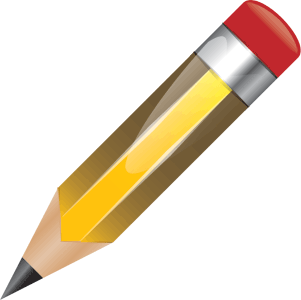 Р
П
Благодарю!!!